Revista Nuestra América Nº 13 (GD-D-00172)
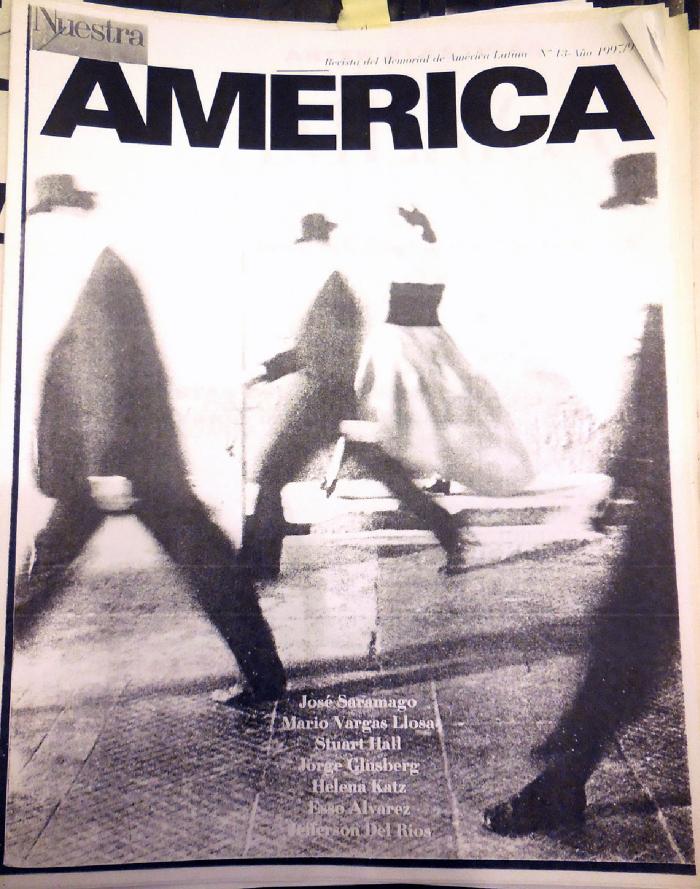